Besplatna pomoć u učenju – primjer društveno angažiranog djelovanja Knjižnice S. S. Kranjčevića


                                                              
                                                Petra Dolanjski, Knjižnica S. S. Kranjčevića, Kgz
Stručni skup „Dječje knjižnice i civilno društvo”, 
Hrvatsko knjižničarsko društvo – Komisija za knjižnične usluge za djecu i mladež i Knjižnice grada Zagreba – Knjižnica Medveščak– Kgz, 18. 3. 2016.
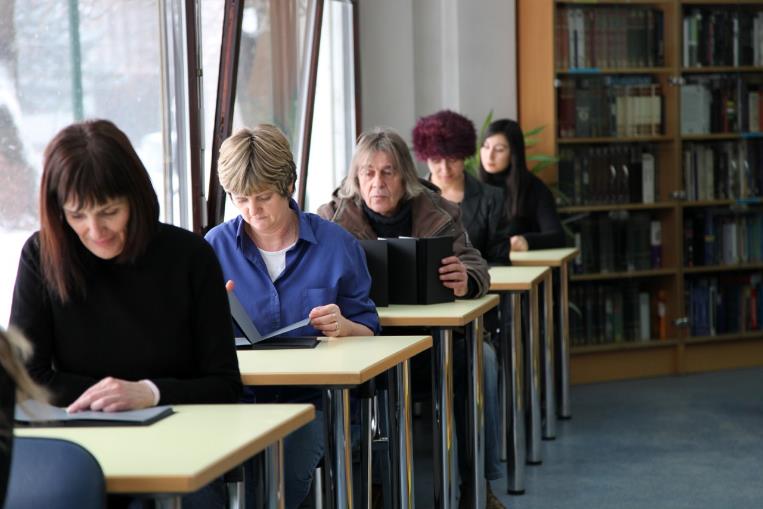 Djelovanje za društvene promjene
Knjižnica kao mjesto izgradnje vještina i znanja
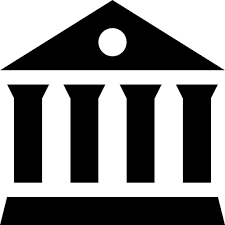 Knjižnica kao laboratorij
umjetnost  filozofija  sociologija
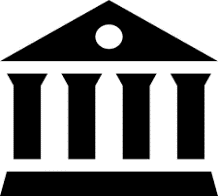 pravo

arhitektura

ekonomija
antropologija

 rodni studiji

 ekologija
politika povijest psihologija
Primjeri društveno angažiranog djelovanja Knjižnice S. S. Kranjčevića
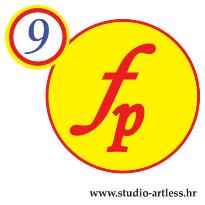 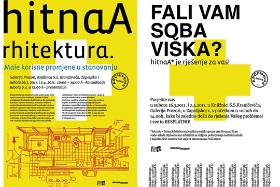 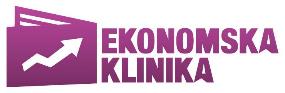 Besplatna pomoć u učenju
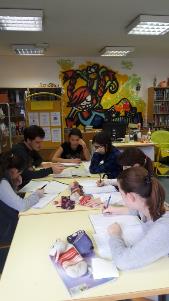 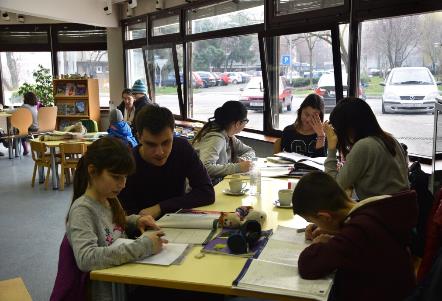 U razdoblju od 15. 11. 2014. do 31. 12. 2015. sedmero volontera
                         održalo je 460 sati besplatne pomoći u učenju.
individualni pristup: jedan volonter – jedan učenik
učenje u grupama uz podršku volontera



samostalne grupe za učenje
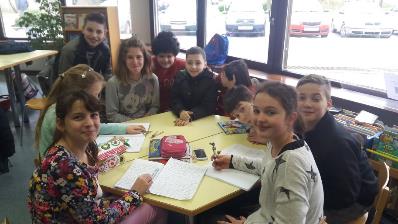 produbljivanje ekonomskih i drugih           nejednakosti              siromaštvo i socijalna isključenost
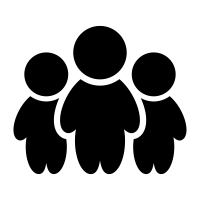 Odnosi u zajednici: hijerarhični, 
asimetrični i obilježeni odnosima moći.
Suradnja s civilnim društvom
suradnja s Caritasom, filijala bl. Augustina Kažotića (Peščenica) – podrška u učenju ranjivim skupinama djece
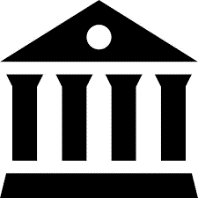 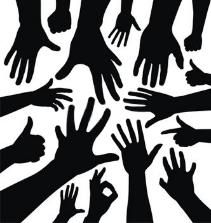 Knjižnica kao mjesto inkluzije i
 integracije u društvo.
Zaključak
Ciljevi ovakvog djelovanja: 
pružiti usluge lokalnoj zajednici koje su im iz brojnih razloga (ekonomskih, socijalnih i dr.) teško dostupne ili nedostupne;
naglasiti društvenu odgovornost temeljenu na individualnom i kolektivnom djelovanju;
potaknuti osjećaj solidarnosti i povezanosti;
širiti i propitivati granice djelovanja knjižnice korištenjem različitih strategija i metoda koje mogu ponuditi odgovore na aktualne društvene probleme te pridonijeti razvoju zajednice u kojoj knjižnica djeluje.
Hvala na pažnji!

 

petra.dolanjski@kgz.hr